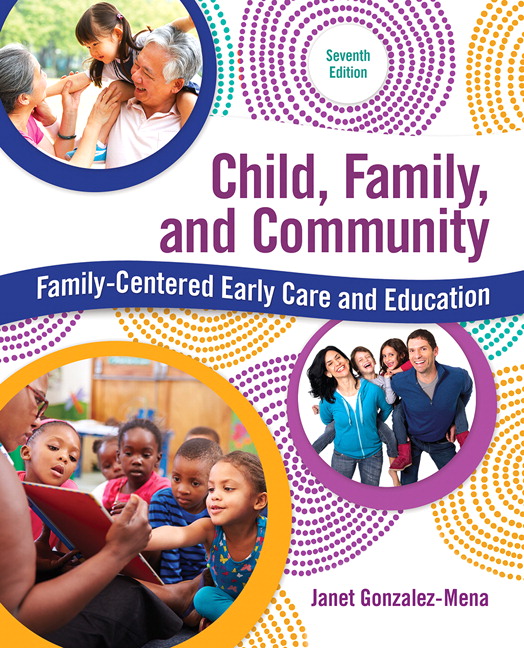 Chapter 11: Working with Families around Gender Issues
Dr. Smith
Learning Outcomes
In this chapter you will learn to…
Explain why it is important to think about teaching gender roles. 
Discuss gender equity and parenting.
Discuss differential socialization.
Gender Roles
Why it is important to think about teaching gender roles. 

Gender is a social term
Differs depending upon culture or individual
Society defines the roles of masculine/feminine
Includes ideas about appropriate appearance, attitudes, and behaviors. 
Strictly defined and regulated versus fluid and accepted.
Issues Around Gender Roles
Misconceptions
Starts prenatally
Sex and gender do not always coincide.
Physiology (male/female differences)
When we Look at Socialization
Contributions to Socialization
Exposure to hormones during pregnancy
Genetic influences
Other biological factors
History Related to Genderized Clothing
Boys’ desire to take on feminine clothes, styles and activities.
Girls wearing pants.
Nicknames (Tomboy versus Sissy).
Rejection of typical gender behaviors.
Clothing/gender fluidity.
“Unisex” fashions.
Equity Issues and Gender Roles
Traditional gender roles narrow and confining.
May be molded into a role they may not fit.
Unfair to both men and women.
A look back at history (women’s rights)
Gender Equity and Parenting
Cinderella Ate My Daughter (Orenstiein, 2011)
Parent model 
Boys dressed for play girls dressed for show
Strange Juxtapositions
The Family Lifestyles Project (1970’s)
Television messages
Toys and Gender Roles
Toys play an important part in defining gender roles.
One set of messages versus another set of messages.
Children learn roles and skills from playing.
Toys to some extent determine which roles and skills they learn.
With Whom They Play
It isn’t just where children play or what they play with. It’s also with whom they play.
Children tend to separate themselves by gender. 
Peer-imposed gender segregation.
Families may value gender differentiation.
[Speaker Notes: It doesn’t hurt to put equity issues on the table for discussion.]
The Power of Language
Language has an influence on gender role development.

Language shapes perceptions.
What impressions are given by the following language?
Firemen 
Policemen,
Chairmen
The Power of Language (continued)
Non-Gender Specific Titles:
Firefighter
Police Officer
Chairperson
For Discussion
What part does language play in carrying out inequities? How does language influence children’s ideas of their capabilities? What can be done to broaden children’s view?
Using Language/Direct and Informative
Teachers can empower girls (and boys too) by:
teaching them to use assertive language.

Teachers need to model language.
Phrases such as “sort of” and “I guess” versus “Please take off your dirty shoes.”
[Speaker Notes: May not apply to people who speak other languages.]
Using Modeling to Teach
Modeling is an important method of teaching gender roles.  
Children imitate the important people in their lives.
Children take away a message about their own gender roles.
Children see power differential determined by gender.
Differential Socialization
Adults socialize girls and boys differently, which results in females ending up in subservient roles.
Boys gain confidence, competence, mastery and assertiveness.

Girls fail to identify themselves as strong, responsible, and powerful.
Differential Treatment from Parents
Fathers play rough and tumble more with their sons and talk to them in ways that indicate toughness.
Encourage sons to be active, assertive and strong. 

Independence, self-reliance, and achievement stressed more to boys.
Differential Treatment (continued)
They protect their girls
They do more touching and talking to girls.
Girls often turn out to be sweet, dependent, verbal and social.
Parents perceive their daughters to be more fragile than their sons.
Differential Treatment in Preschool
(1973, Serbin, O’Leary, Kent, and Tolnick) Looked at how preschool teachers treated boys and girls. 
	
(Direct reinforcement)
Teachers paid attention to boy’s disruptive behavior, which reinforced it. 
Girls received attention only when they stood or play near the teacher.
Differential Treatment in Elementary School
Thorne (1993):
Boys controlled more space on playground.
Girls played closer to the building and remained near adult aides.
Boys invaded girls space more often than reverse
Boys more likely to define girls as “polluting” or “contaminated” in organized games such as “cooties.”
For Discussion
What are some cultural views that are different from the gender equity goals promoted in this chapter?